ARRESTO CARDIACO:
Supporto vitale avanzato
[Speaker Notes: Ya hemos estudiado el SVB y ahora esta clase se pone como tareas de aquisir algunos concepto de suporte vital avanzado.  
Ya hemos visto que en el paro cardiaco hay dos tipos de ritmos.....]
LA CATENA DELLA SOPRAVVIVENZA
RICONOSCIMENTO E ALLARME PRECOCI
RCP immediata
SOCCORSO AVANZATO
PRECOCE
riconoscimento e chiamata immediata
RCP
PRECOCE
DEFIBRILLAZIONE
PRECOCE
Sopporto vitale avanzato 
precoce
defibrillazione precoce
[Speaker Notes: Hemos llegado al terzer anillo de la cadena de la sobrevivencia y hablamos de la terapia eléctrica del paro cardíaco improviso. Recordamos que si el DAE está disponible, el terzer anillo se pone secundo.  Si el primero shock es eficaz no es necesaria la RCP.]
ARRESTO CARDIACO
RITMI DEFIBRILLABILI

(FV + TVSP)
RITMI  NON DEFIBRILABILI

(ASISTOLIA + AESP)
FV
TV senza polso
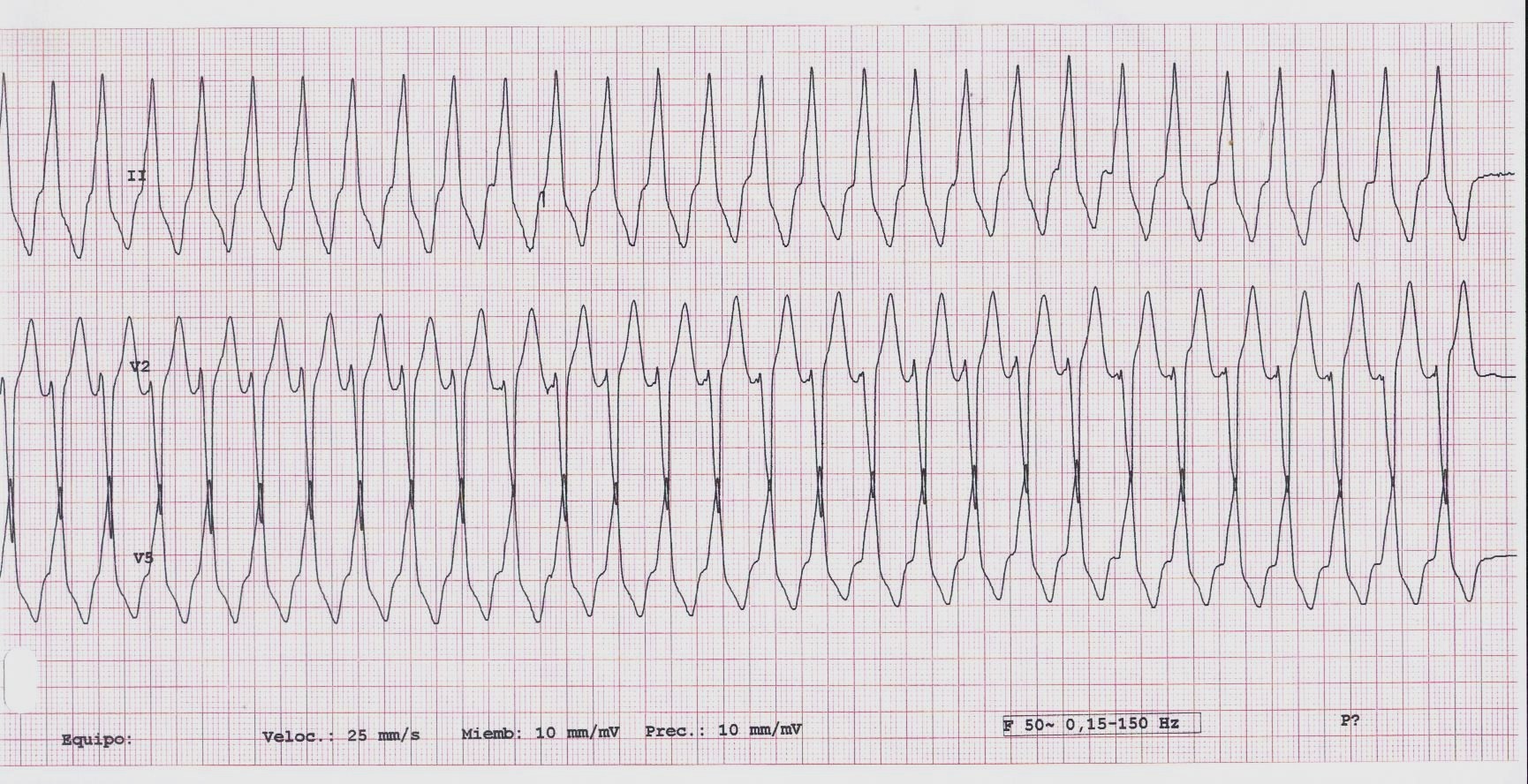 ASISTOLIA
Attivita’ Elettrica Senza Polso (AESP)
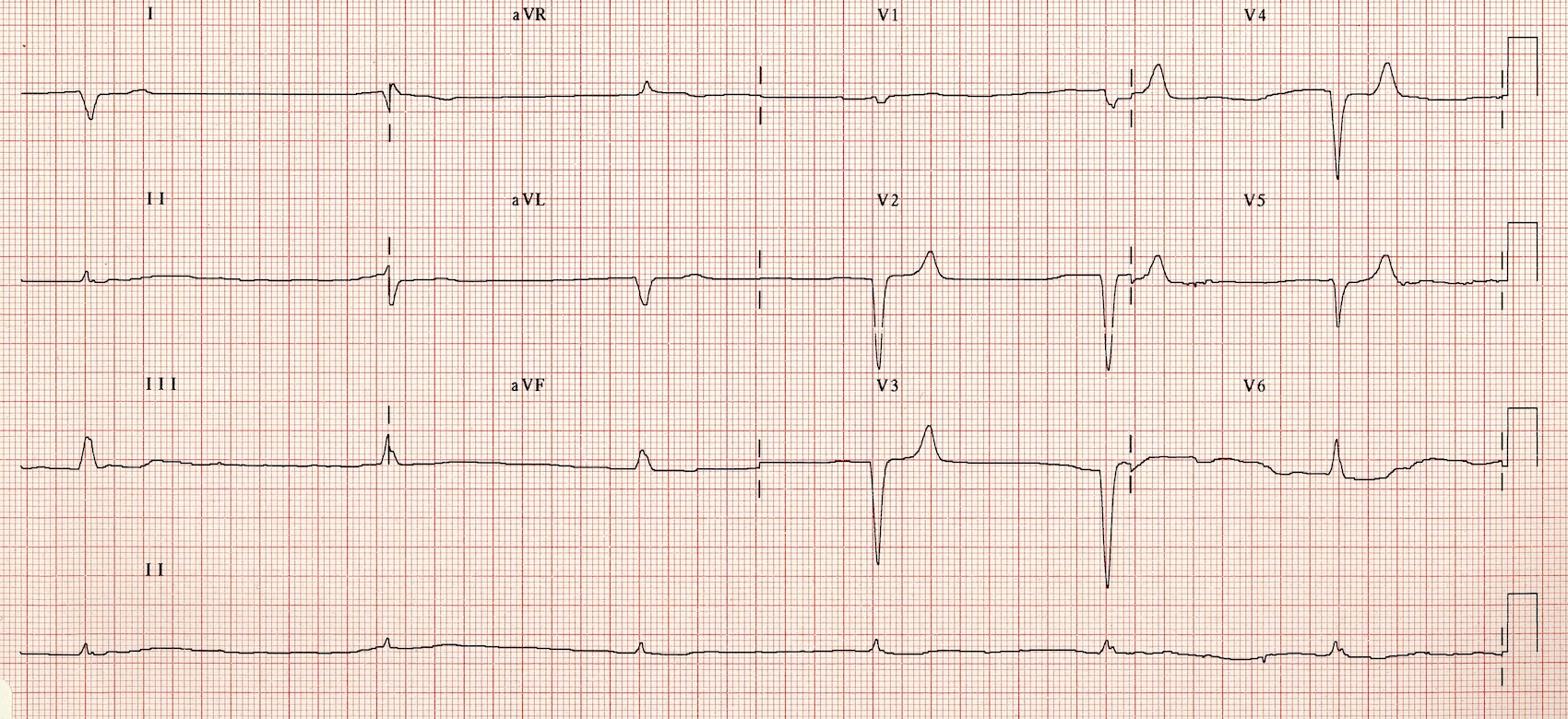 [Speaker Notes: Secundo grupo de paro cardiaco, lo que no son sucetible de choque....AESP y asistolia]
Differenza con BLSD:DEFIBRILATORE  MANUALE
Valutare il Ritmo 

Per decidere IMMEDIATAMENTE se è defibrillabile o non defibrillabile.
monitorizzare
[Speaker Notes: Para reducir al mínimo el intervalo entre la interrupción de las compresiones torácicas y administración de la descarga,]
ALS
Supporto Vitale Avanzato
FV + TVSP
A + AESP
DEFIBRILLAZIONE
RCP
VIA AEREA
VIA VENOSA
FARMACI
RCP
VIA AEREA
VIA VENOSA
FARMACI
monitorizzare
VIA AEREA
Si è dimostrato che la gestione avanzata delle vie aeree migliora i risultati (IOT o dispostivi sopraglottici).
Considerare l’esperienza del socorritore (sa intubare?) 
Utilizzare i dispositivi supraglottici
Se è disponible, usare il capnografo (serve per controllare la qualità delle compressioni toraciche e il corretto posizionamento del tubo orotracheale) 
Appena ottenuta una vua aerea sicura, ventilare (10-12/min) e contemporaneamente eseguire le compressioni toraciche (100-120/min)
[Speaker Notes: Trovare un tracciato capnografico]
VIA VENOSA
NON si somministrano farmaci attraverso il tubo endotracheale 
L’accesso venoso non deve ritardare la RCP. Impiegare pochi secondi per ottenerlo. 
La somministrazione dei farmaci deve essere seguita da un bolo di 20 ml di SF mantenendo l’arto sollevato. 
SI alla somminstrazione di farmaci per via intraossea
FARMACI
FV + TVSP
A + AESP
DEFIBRILLAZIONE
RCP
VIA AEREA
VIA VENOSA
FARMACI: Adrenalina
             Amiodarone
RCP
VIA AEREA
VIA VENOSA
FARMACI:Adrenalina
MONITORARE
FARMACIAdrenalina
Adrenalina 1 mg

Asistolia/AESP: somministrare la prima dose, appena ottenuta una via venosa

FV/TV dopo il terzo shock.

Ripetere ogni 3-5 min. in entrambi i casi
[Speaker Notes: Secundo cambio en el Suporte vital avanzado respecto al suporte vital basico... Los farmacos y claro la vie periferica venosa.....]
FARMACIAmiodarone
Amiodarone (Ritmi defibrillabili): 300 mg solo dopo il 3° shock. 

Una dose addizionale di 150 mg può essere somministrata nelle forme refrattarie di FV- TVSP
[Speaker Notes: Secundo cambio en el Suporte vital avanzado respecto al suporte vital basico... Los farmacos y claro la vie periferica venosa.....]
FARMACIMagnesio Solfato
MgSO4:  2g nella Torsione di Punta (TV Polimorfa)
[Speaker Notes: Secundo cambio en el Suporte vital avanzado respecto al suporte vital basico... Los farmacos y claro la vie periferica venosa.....]
FARMACIBicarbonato di Sodio
NaHCO3 : 50 mmol solo in caso di intossicazione da antidepressivi triciclici o iperpotassiemia. Non somministrare rutinariamente.
[Speaker Notes: Secundo cambio en el Suporte vital avanzado respecto al suporte vital basico... Los farmacos y claro la vie periferica venosa.....]
TRATTARE
Cause potenzialmente reversibili di ACR
4 H : 
Ipossia 						O2
Ipovolemia 					VOLUME
Iper/ipokalemia			NaHCO3/K+ 
Hipo/ipertermia 			 TRATTARE
[Speaker Notes: Tenemos que pensar pero a las causas potencialmente reversibiles de la asistolia y AESP.]
TRATTARE
Cause potenzialmente reversibili di ACR
4 T: 
Trombosi					TROMBOLISI	
Tamp. Cardiaco				 DRENAGGIO 
Tossici 						ANTIDOTO 
PNX iperteso				DRENAGGIO
[Speaker Notes: Trombosis (del corazón o de los vasos pulmonares ) 
Non he puesto el tratamiento de cada una de estas causas reversbibiles , pensaba de hablar y preguntar en la clase... O si no hacemos una presentacion con animacion...... 
Intossicazione da Ca antagonisti, ipocalcemia, iperkalemia: Calcio cloruro 10ml al 10%
Trombolitici: alteplase (R-TPA) 50mg ev + RCP per almeno 60-90 min]
CONSIDERARE
- ecografia cardiaca
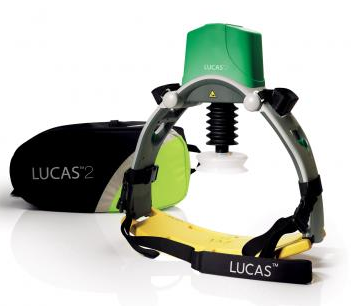 CONOSCERE
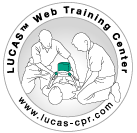 compresioni meccaniche
 angiografia coronarica e Rivascolarizzazione 
 RCP extracorpórea (ECMO)
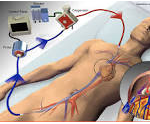 [Speaker Notes: compresiones mecánicas para permitir otros tratamientos \ procedimientos]
FV / TV senza polso
FV / TV senza polso
ARRESTO CARDIACO TESTIMONIATO 
(intraospedaliero) 
Somministrare fino a 3 shock consecutivi
iniziare la RCP dopo il 3°shock senza ricontrollare il ritmo 
continuare la RCP secondo l’ algoritmo
ALGORITMO ALS
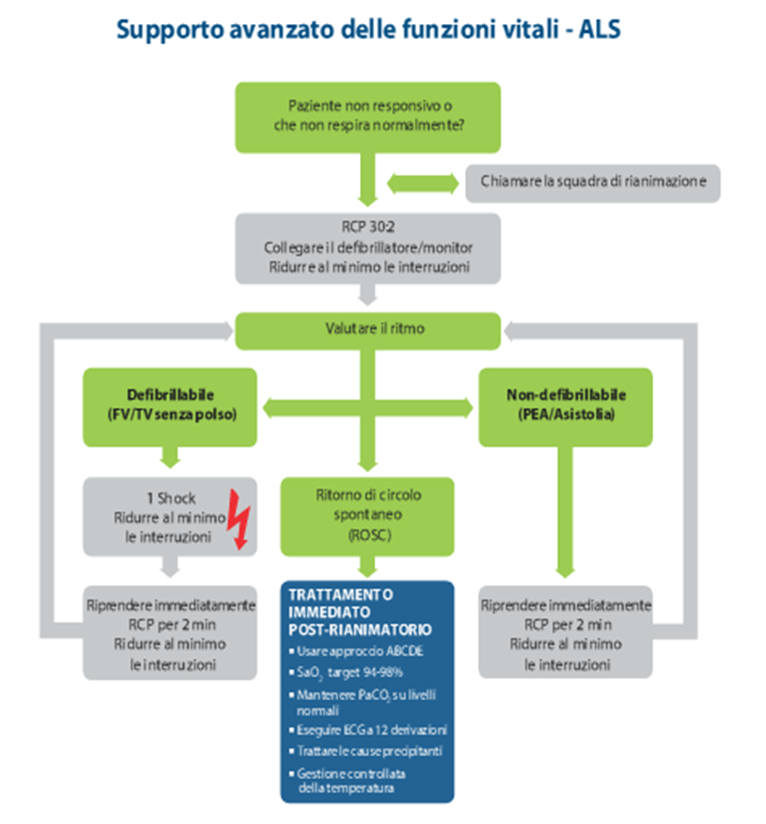 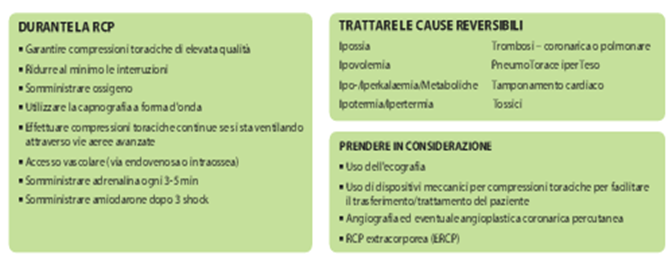 ALGORITMO ALS
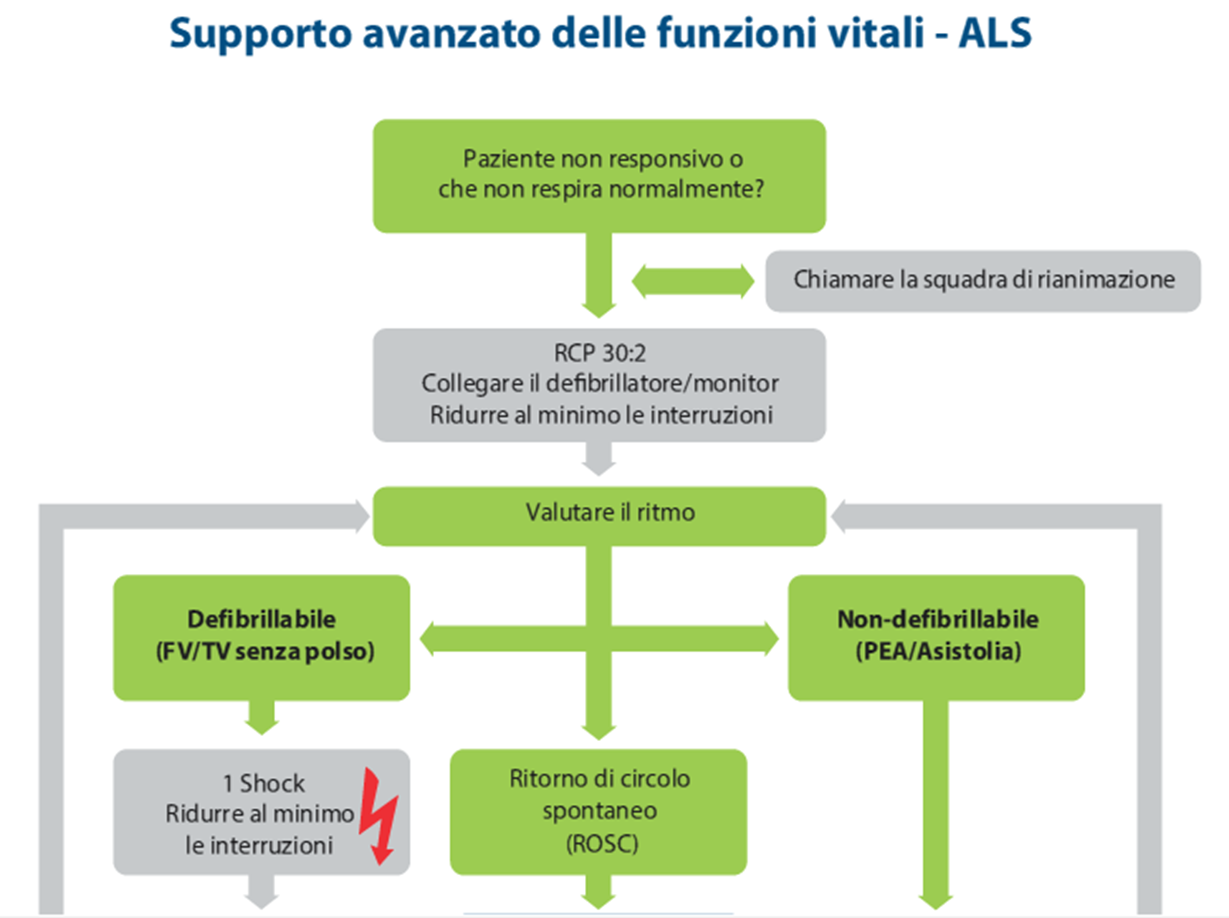 ALGORITMO ALS
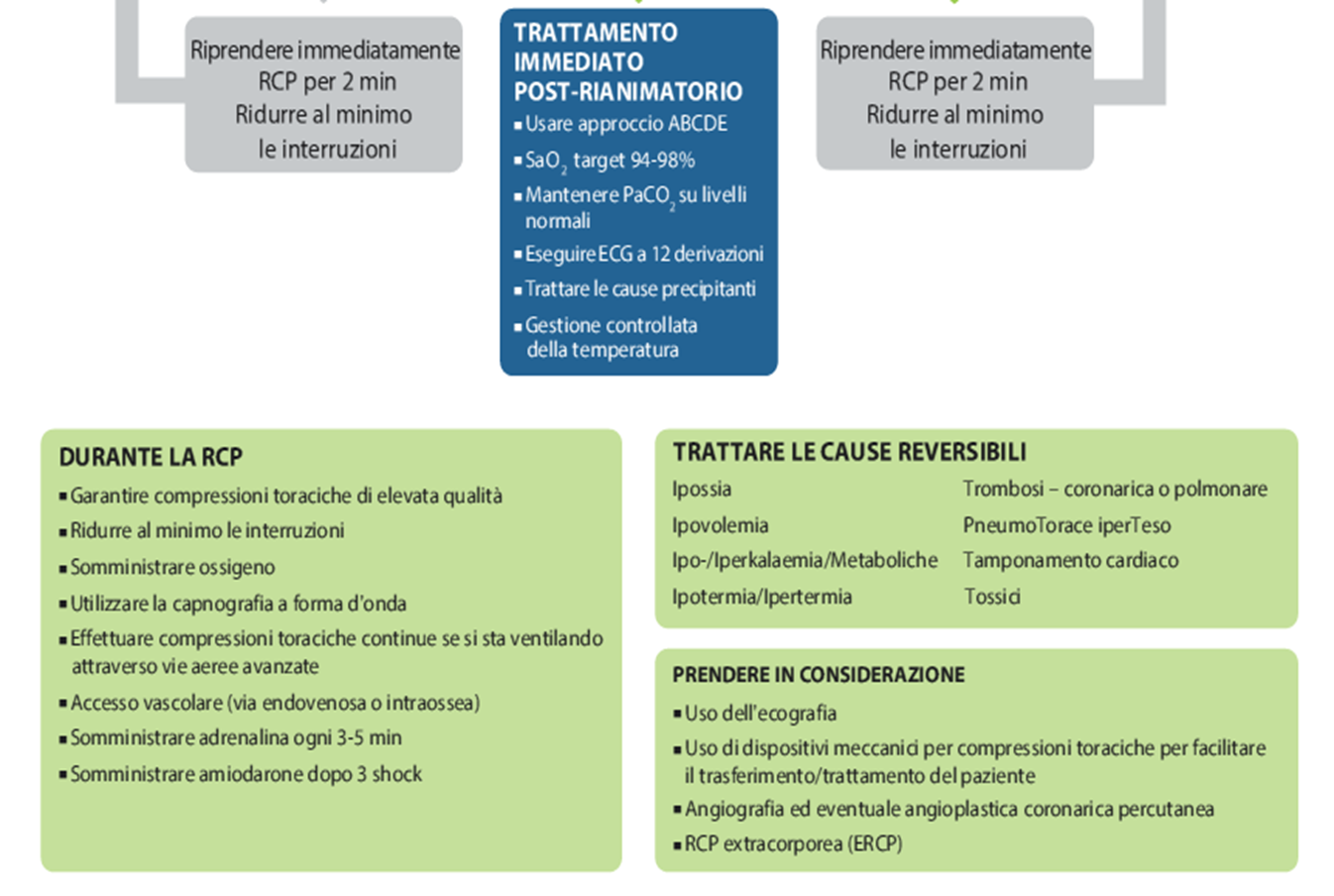 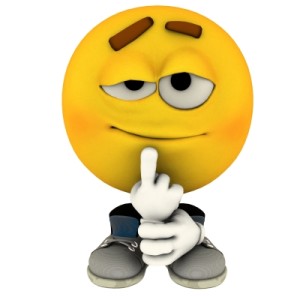 DOMANDE?
22